Screen ad: culture
Module 2
Unit 6
Iwona mazur
Adam mickiewicz university in poznan
Culture in films
Cultural references (culture-specific items, culturemes).
Intertextual references.
Typology
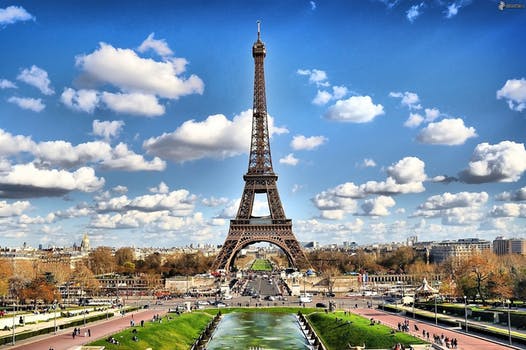 Geographical.
Ethnographic. 
Socio-political.
(Remael and Díaz Cintas 2007)
intertextuality
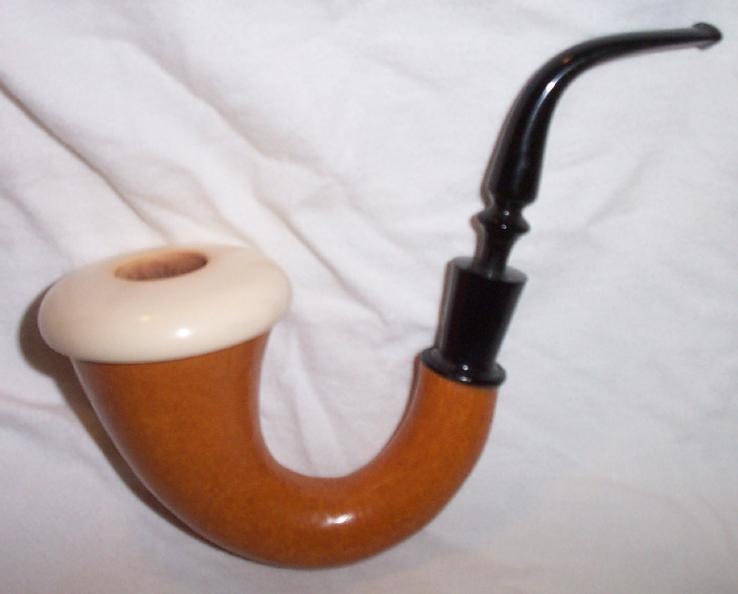 Source: pl.wikipedia.org
“Landa smokes a Sherlock Holmes-style calabash.”
“Landa smokes a big, saxophone-shaped pipe.”
channels
aural  no ad
Visual  ad
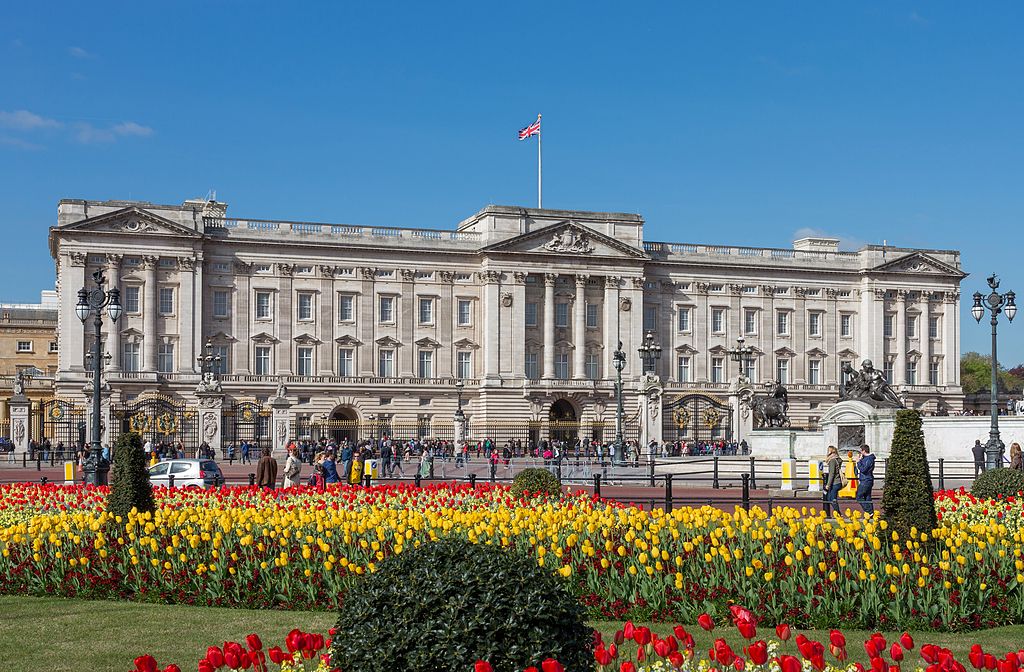 Source: en.wikipedia.org
“Buckingham Palace” (name)
“The official London residence of the Queen, Buckingham Palace” (gloss + name)
“A grand building” (generalisation)
Describe or describe + name.
Influencing parameters
Time.
Importance.
Assumed knowledge of the audience.
Cultural distance
The British  name
Foreigners  explain
transCulturality
Globalization less cultural distance
references
Remael, A., Reviers, N., & Vercauteren, G. (2015). Pictures painted in words. ADLAB Audio Description guidelines. Trieste: EUT. Retrieved from www.adlabproject.eu/Docs/adlab%20book/index.html
references
Szarkowska, A. & Jankowska, A. (2015). Audio describing foreign films. The Journal of Specialised Translation, 23, 243-269.
Screen ad: culture
Module 2
Unit 6
Iwona mazur
Adam mickiewicz university in poznan
The preparation of this presentation was supported by ADLAB PRO
(Audio Description: A Laboratory
for the Development of a New Professional Profile),
financed by the European Union
under the Erasmus+ Programme,
Key Action 2 – Strategic Partnerships,
Project number:2016-1-IT02-KA203-024311.
The information and views set out in this presentation
are those of the authors and do not necessarily reflect
the official opinion of the European Union.
Neither the European Union institutions and bodies
nor any person acting on their behalf may be held responsible for the use which may be made
of the information contained therein.